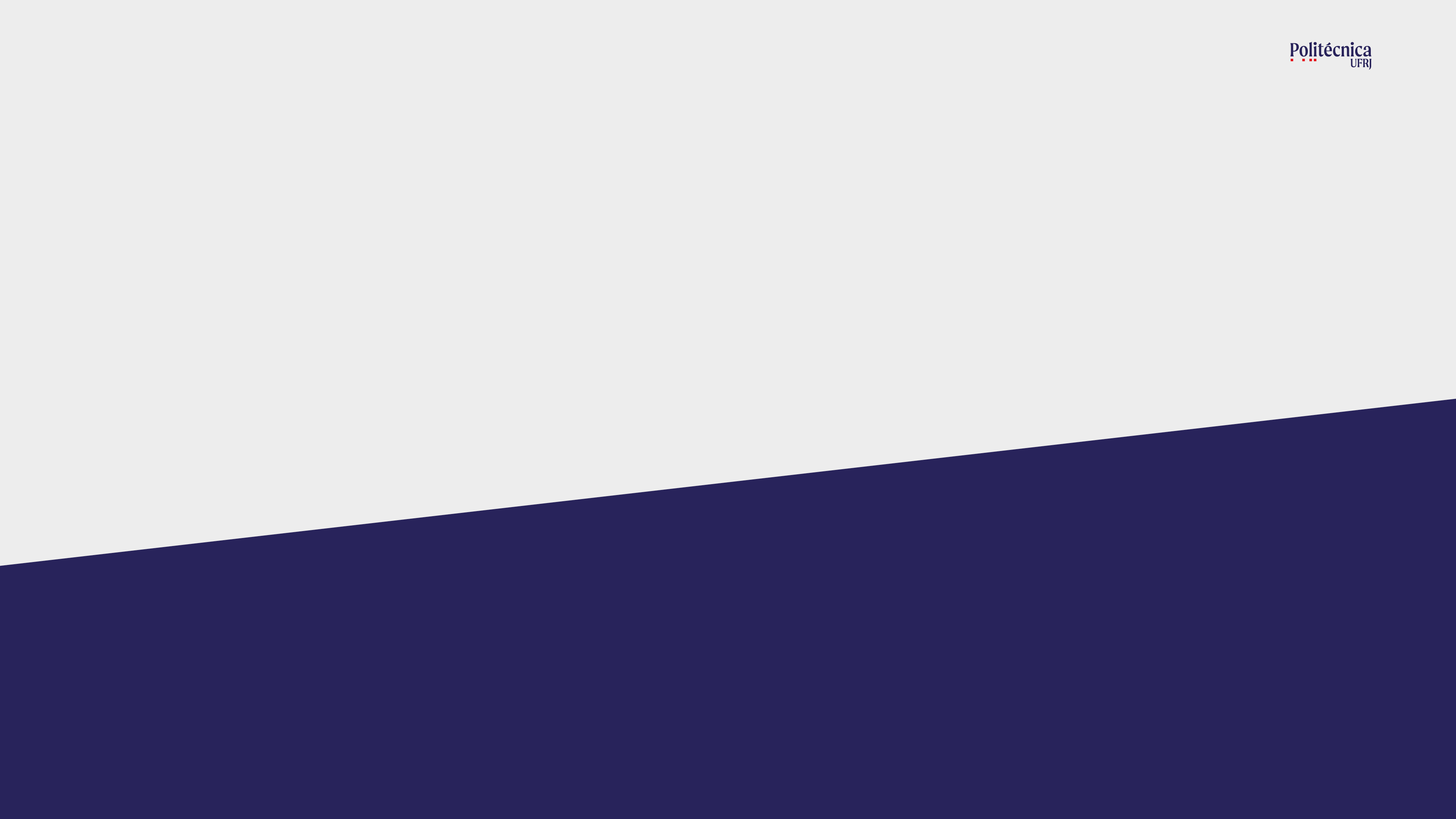 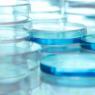 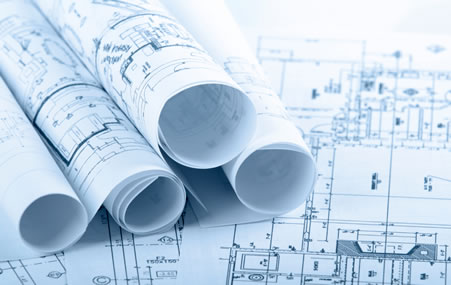 Welcome!
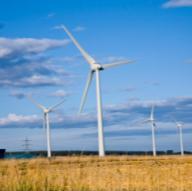 Bienvenido!
Bienvenue!
Bem Vindo!!
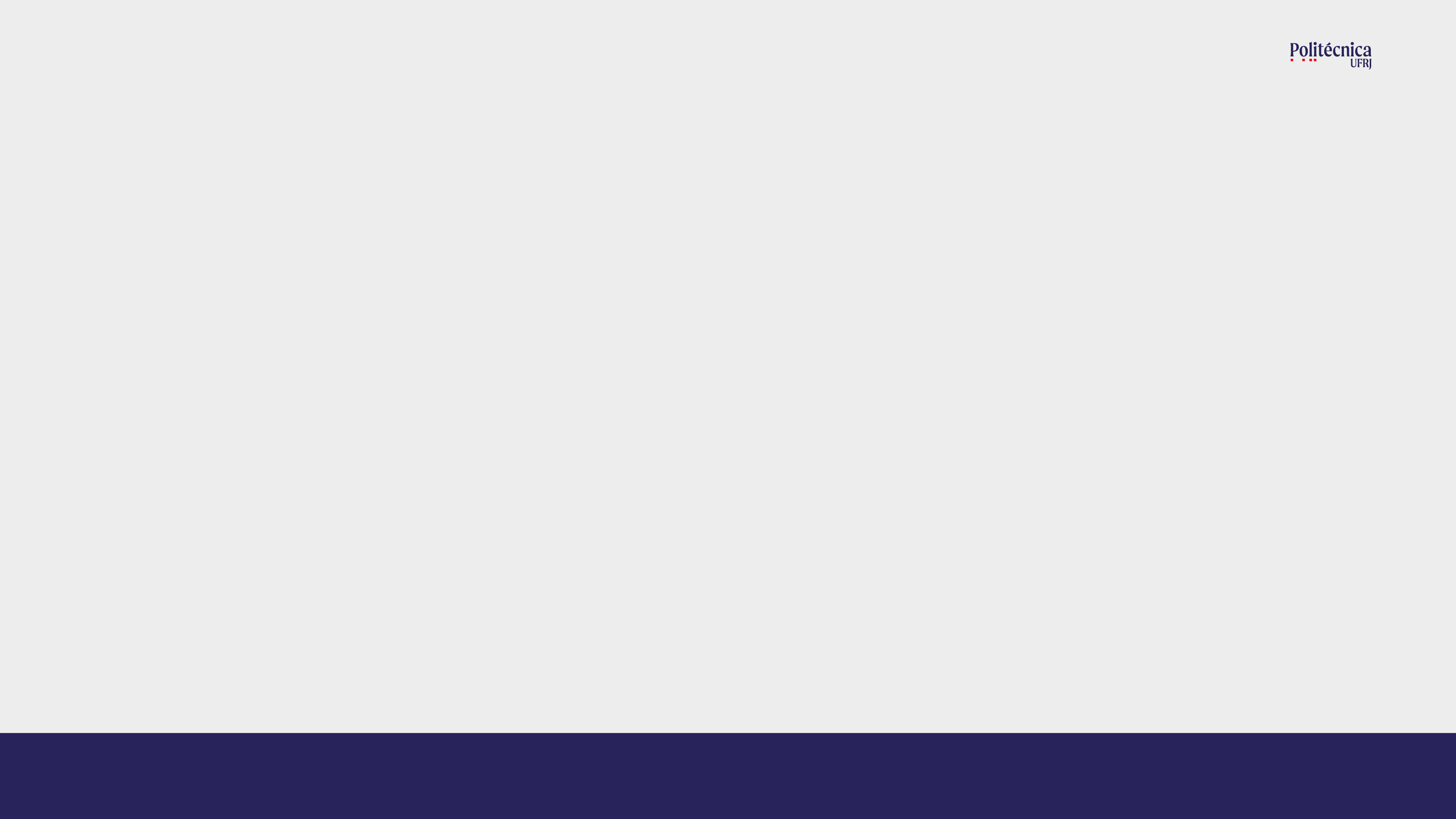 Intercâmbio Acadêmico Internacional
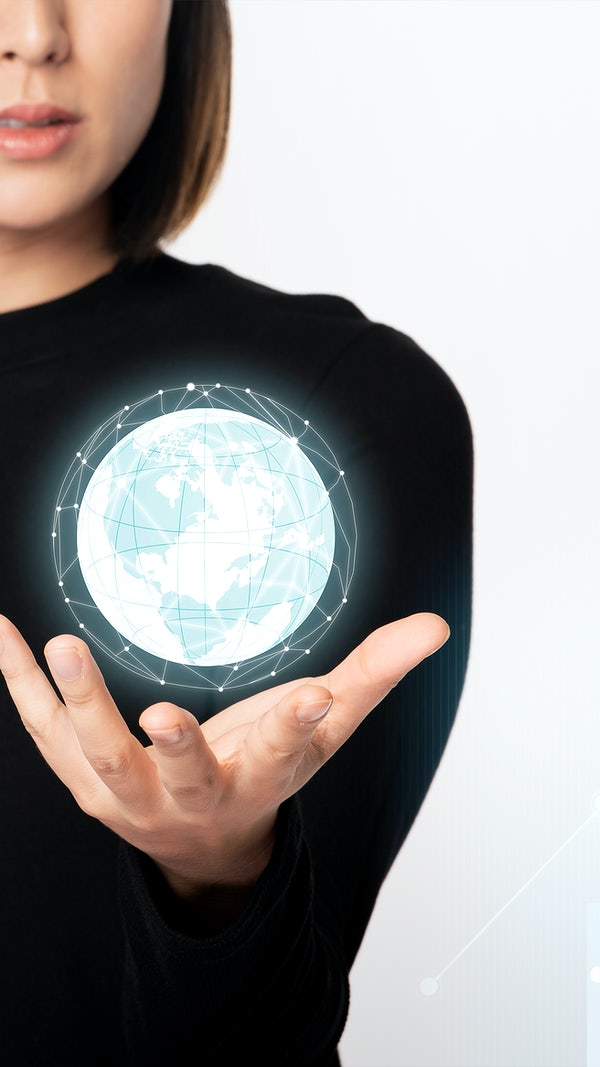 Missão da Escola Politécnica: 
Promover a formação técnica e humana dos seus alunos por meio de ensino, pesquisa e extensão em um ambiente inovador e de excelência, valorizando a experiência multicultural, social e democrática.
Objetivo do Intercâmbio: 
- Complementar a formação do Engenheiro, conscientizando-o do seu papel na sociedade global.
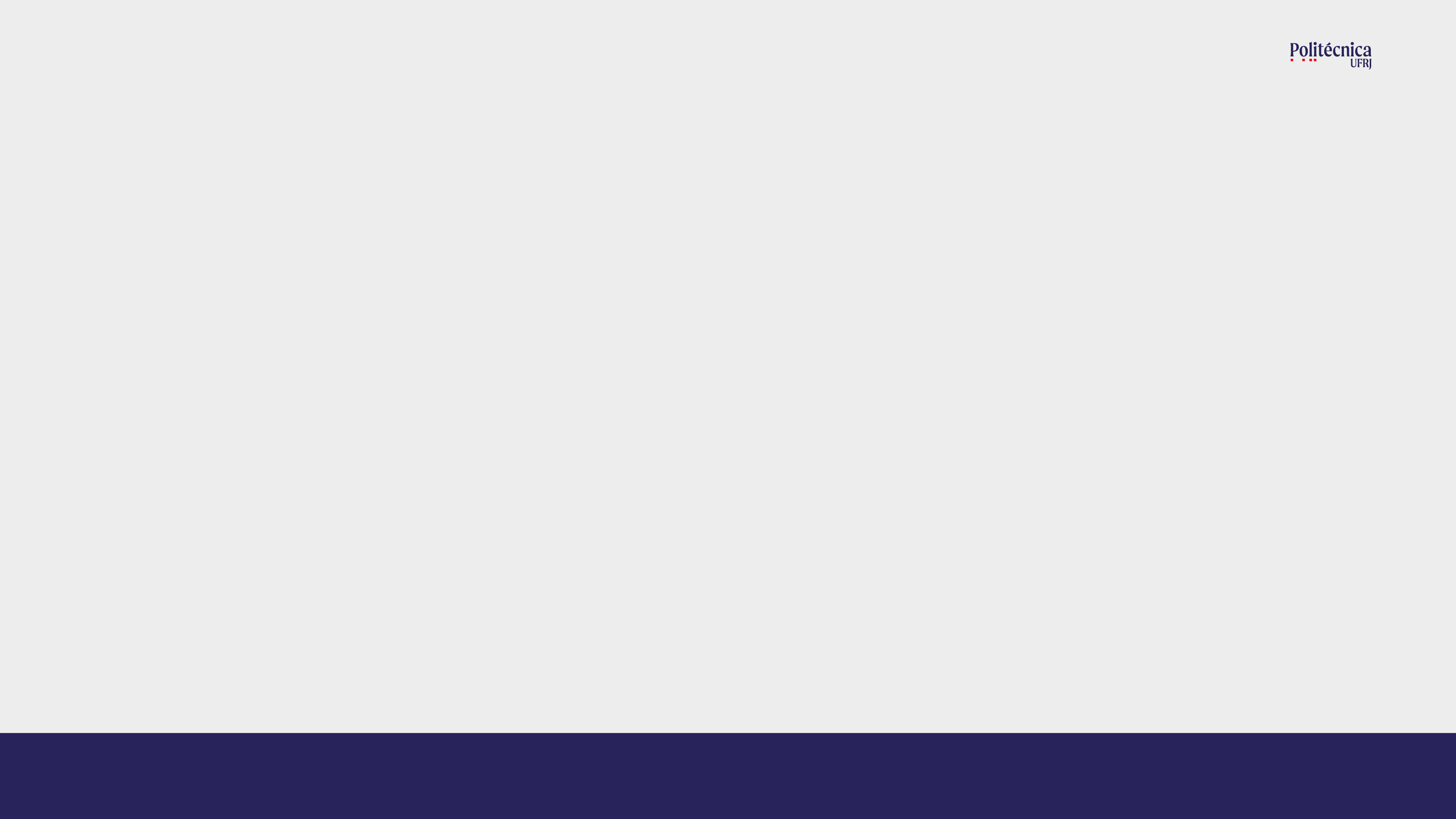 Alunos da Poli-UFRJ em Intercâmbio
+ de 1800 alunos já realizaram intercâmbio
Cerca de  20 bolsas todo ano
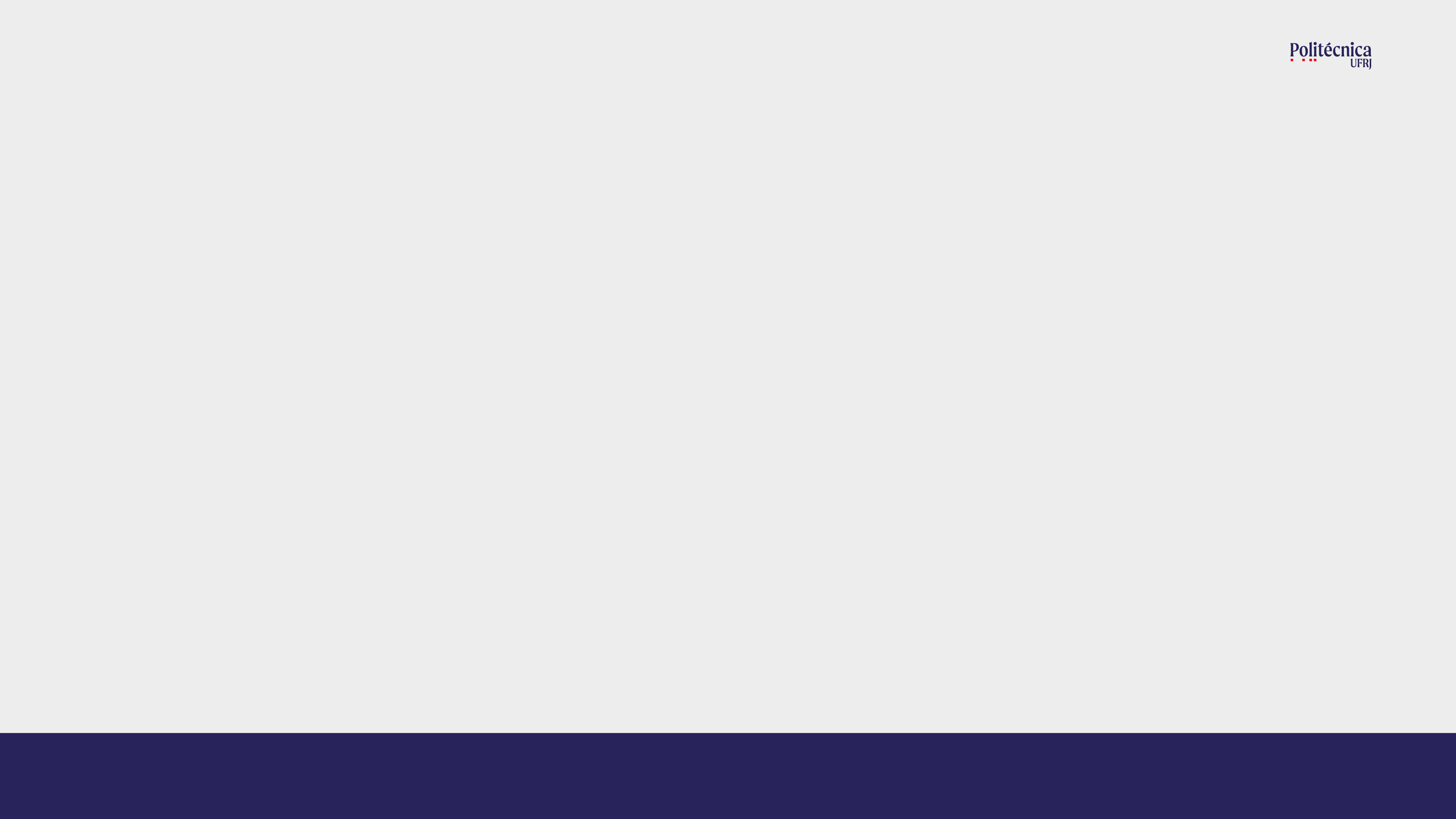 Possibilidades de Intercâmbio:
Duplos Diplomas
Projetos Brafitec (França)
Programas Erasmus+ (Europa)
Poli pelo Mundo
Rede Magalhães (Europa e América.Lat)
Programas da Reitoria
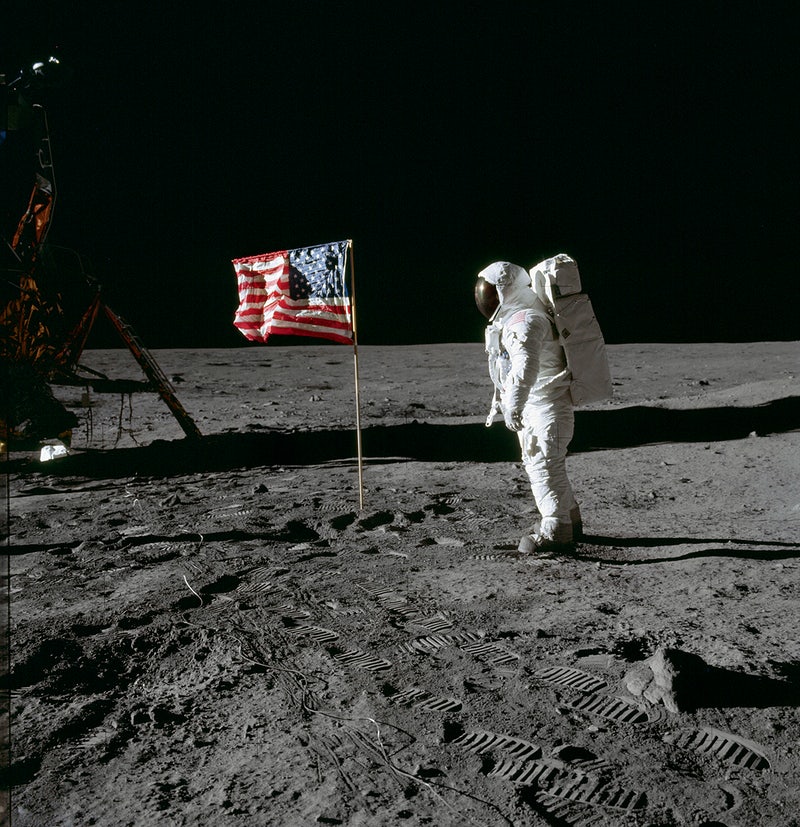 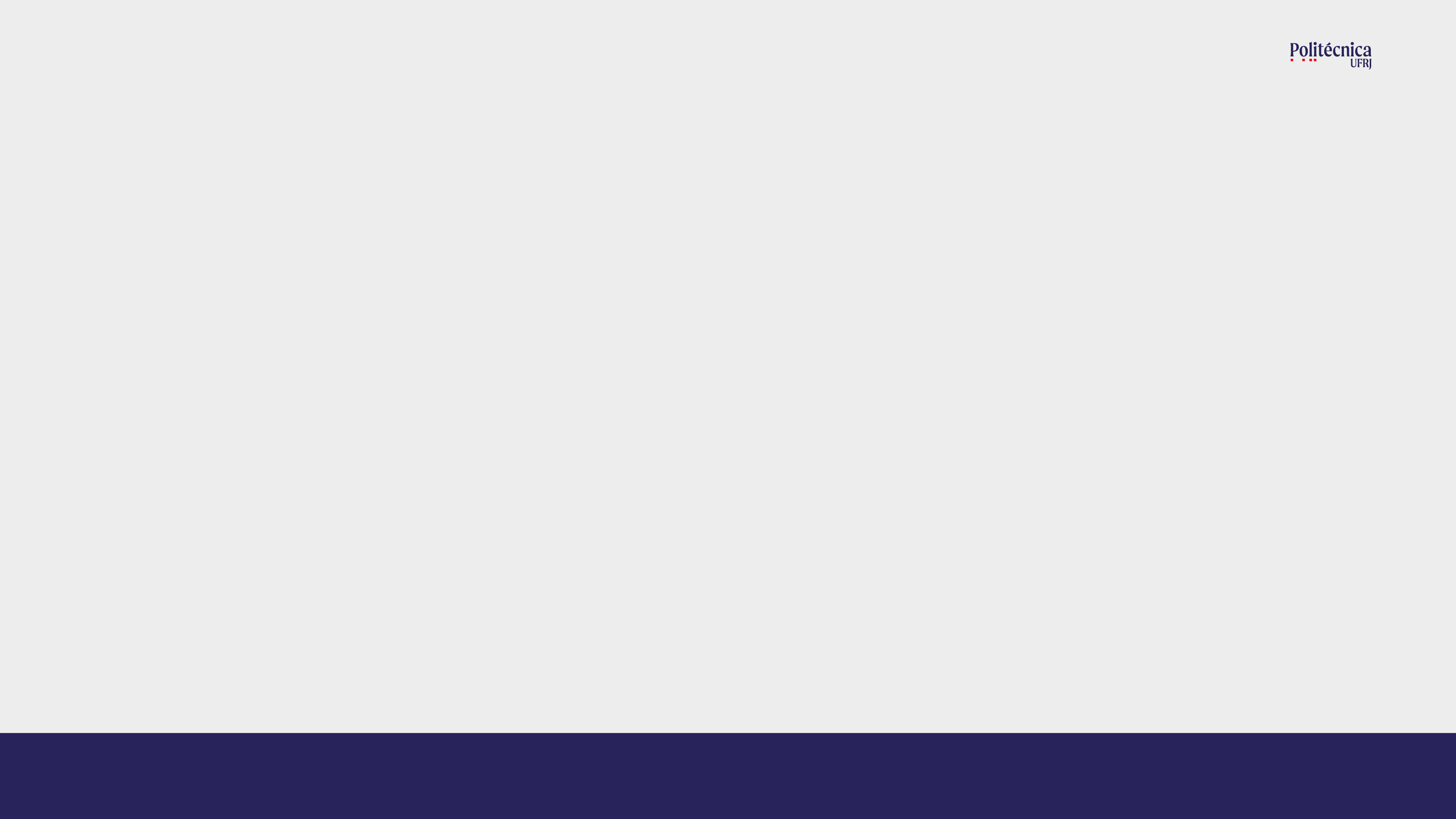 Requisitos para mobilidade?
Seleção por mérito:
Período (Créditos Obtidos);
Nota (CRA);
Proficiência na língua;
Atividades na UFRJ;
Experiências extra-UFRJ.
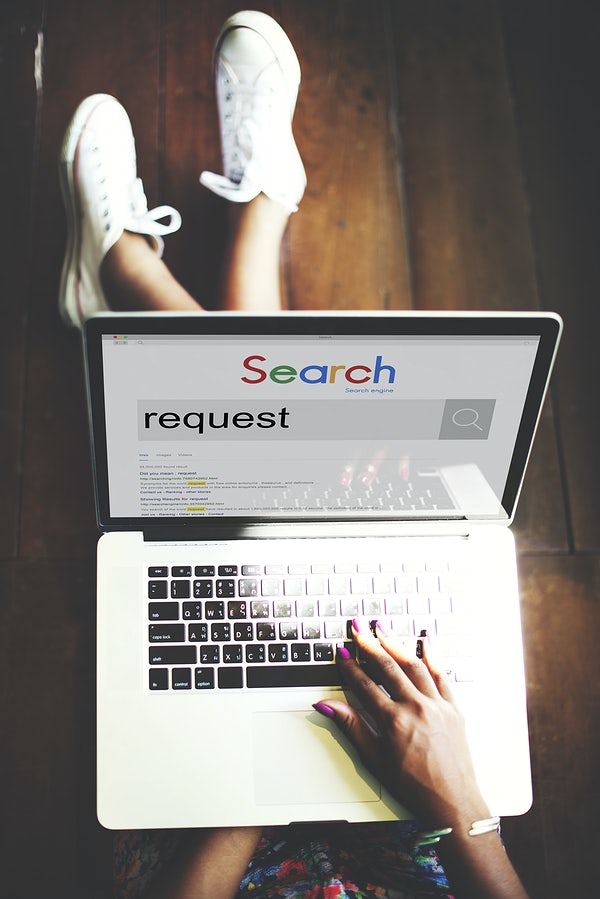 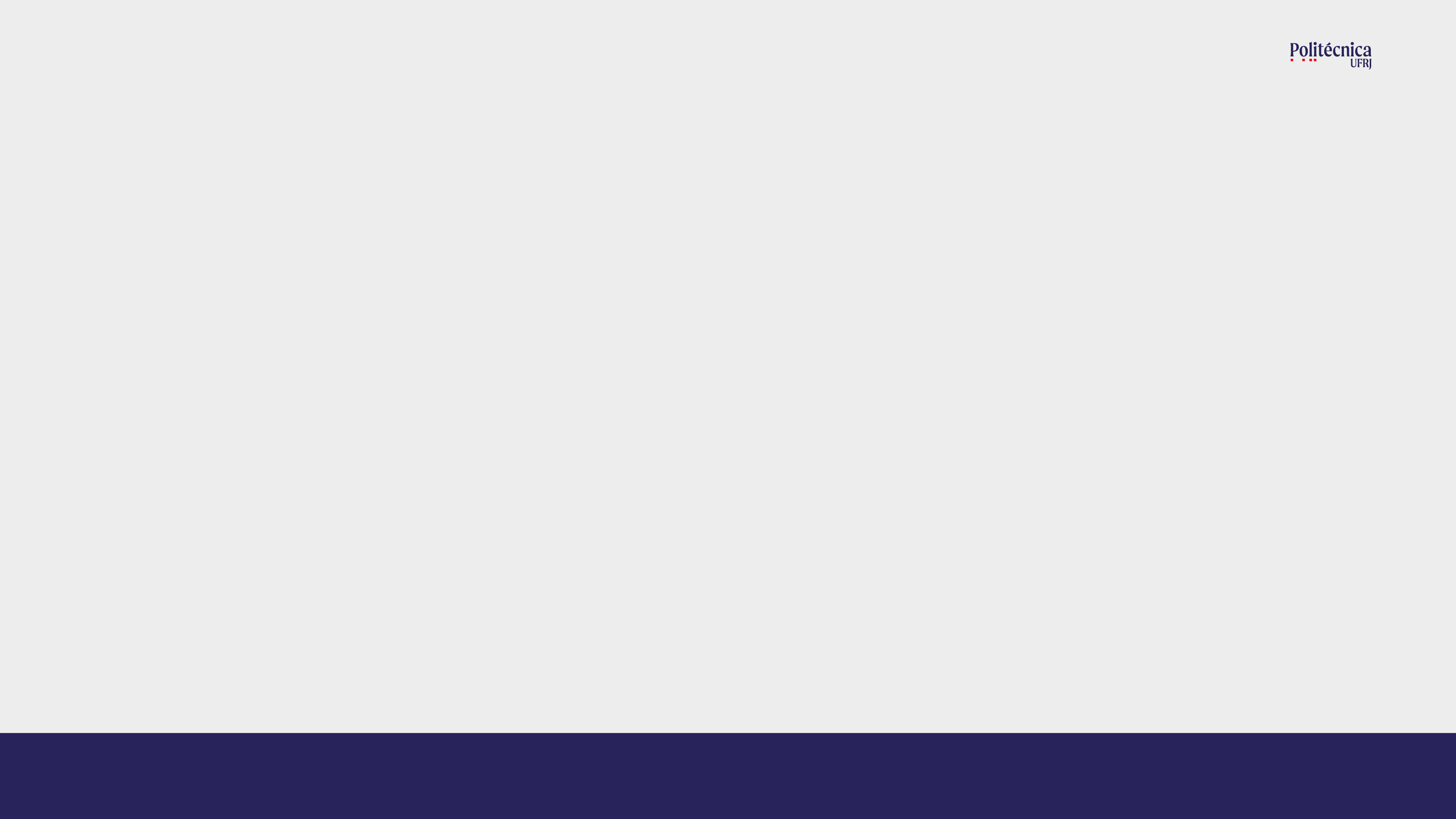 Aulas de Línguas Estrangeiras
Há cursos oferecidos na Faculdade de Letras a baixo custo: CLAC (diversas línguas) e Idiomas sem Fronteiras (inglês). As vagas são limitadas.
Sugerimos que os alunos se preparem a partir do 1º semestre na UFRJ.
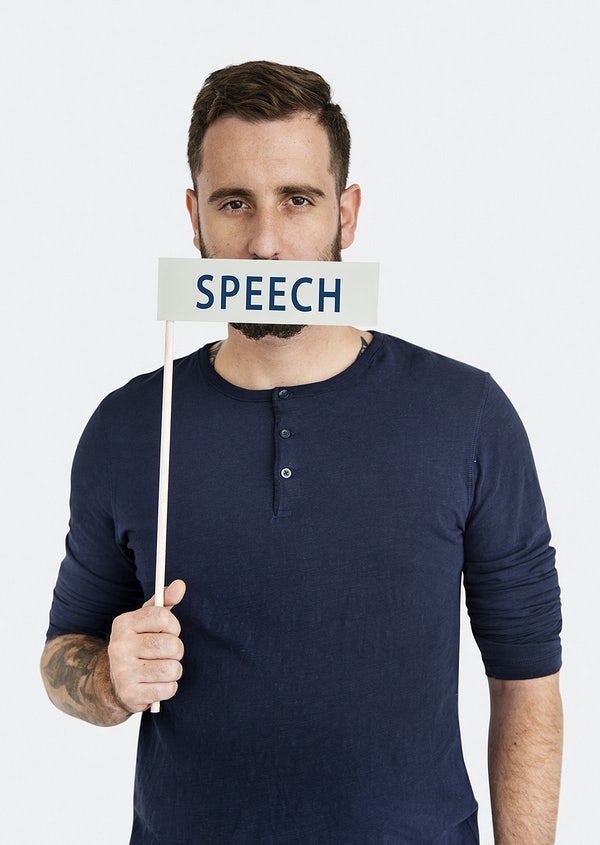 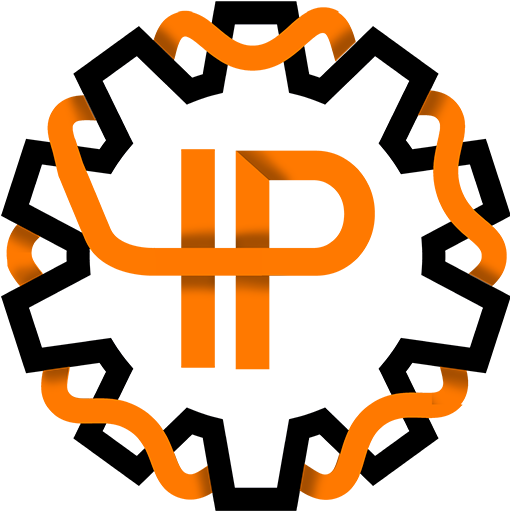 Buddy Program – Programa para receber os alunos e apoiá-los nas atividades de escolha de disciplinas, etc.
Interpoli
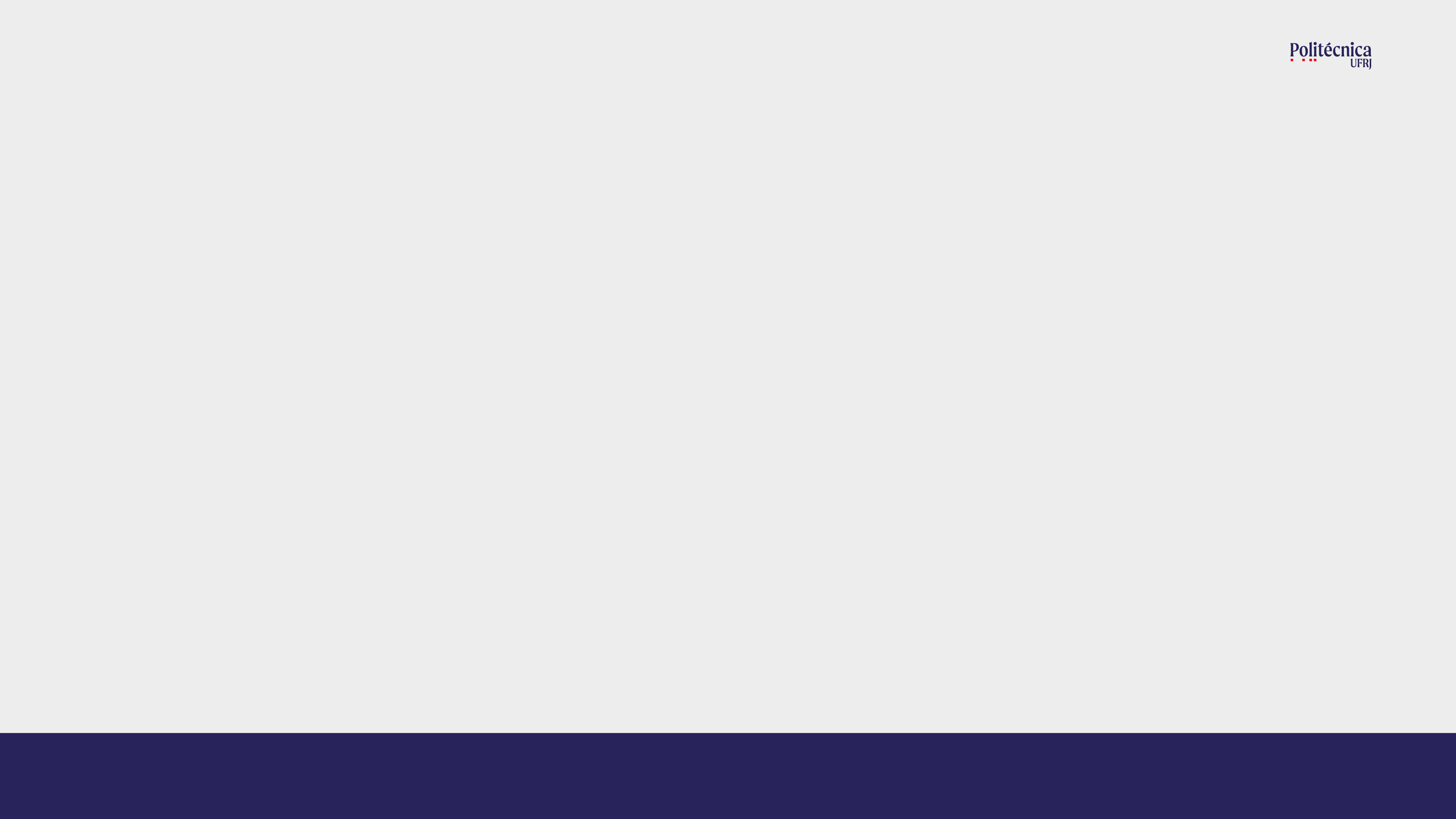 DARI-Poli
Diretoria Adjunta de Relações Internacionais
Escola Politécnica - UFRJ
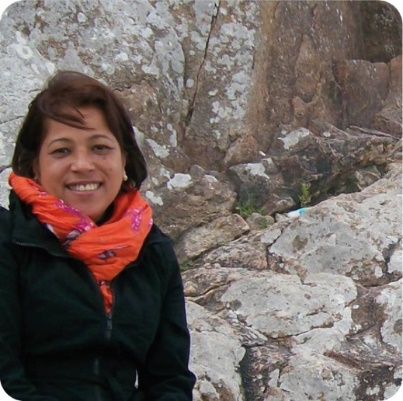 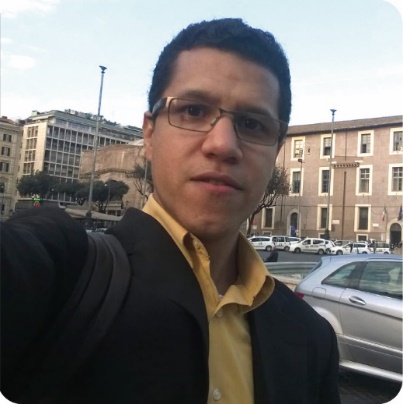 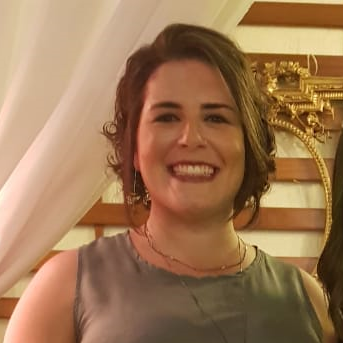 MARIZA GONÇALVES
INCOMING
ROGÉRIO NASCIMENTO
Diretor Adjunto
MARIANA GOMBERG
OUTGOING
internacional@poli.ufj.br
www.poli.ufrj.br
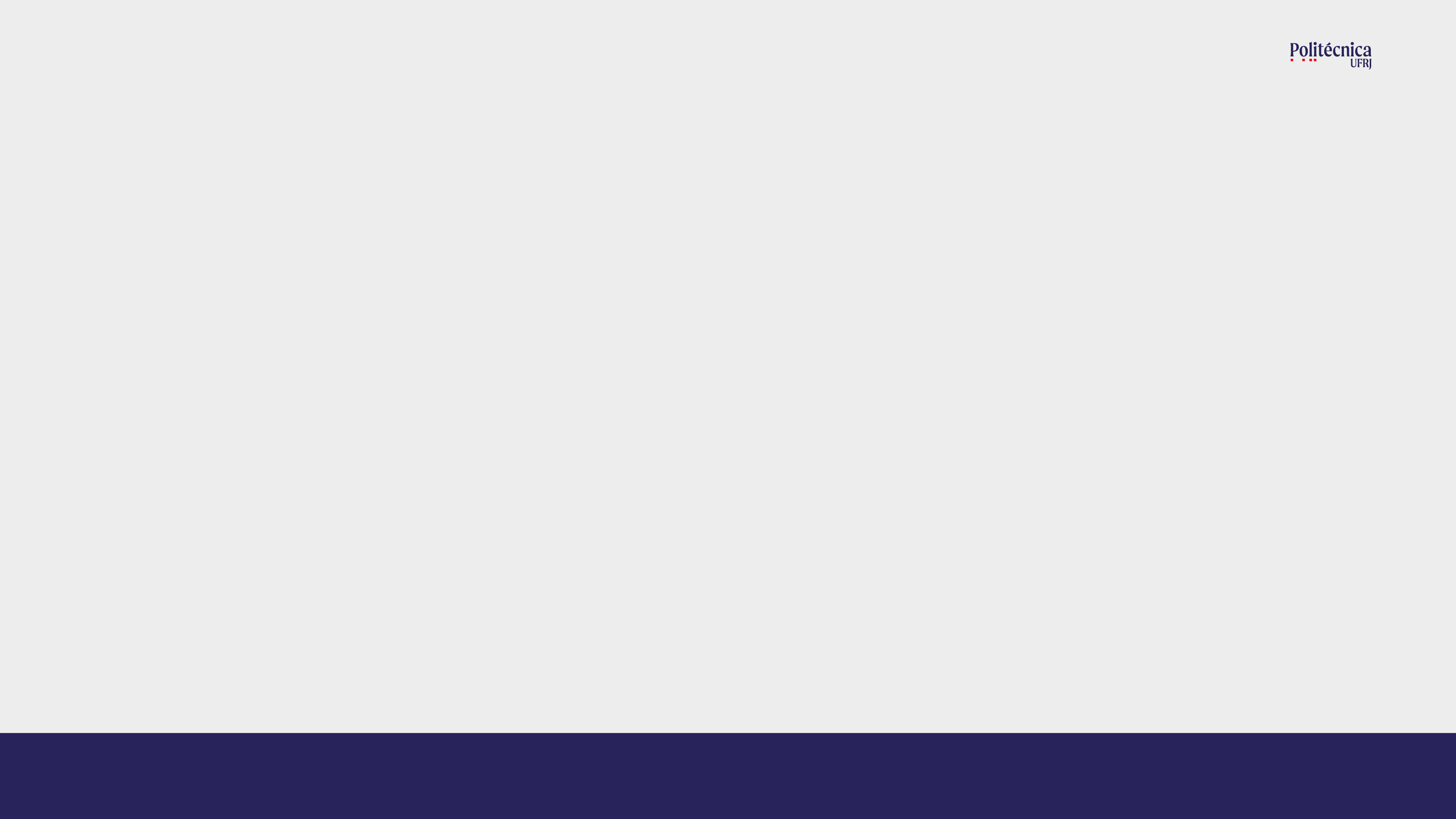 Sessão de Perguntas